Literature Preparation Pack
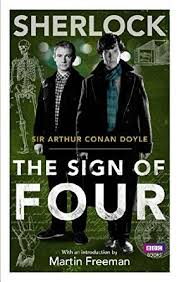 A Sign of Four
Complete this booklet then answer the full exam question. 
You should spend approx 45 mins on your answer at the end.
Paper 1 – 1 hr 45 mins = 40% 
Section A – Macbeth – 50 mins 
Section B – A Sign of Four – 50 mins
Your question
What is the key words from the question? 
Underline these.
Starting with this extract, explore how Conan Doyle presents differing motivations. 
Write about 
How Conan Doyle presents characters motivations in this extract
How Conan Doyle presents characters motivations in the novel as a whole
What do you already know about motivations?
Fill in characters names at the top – what was motivating or driving them throughout the novel?
Read through the extract on next page – you will need to find evidence to back up what you already know!
The extract is from the end of the book when the crime has been solved and Jonathan Small has been arrested.
"Well, and there is the end of our little drama," I remarked, after we had set some time smoking in silence. "I fear that it may be the last investigation in which I shall have the chance of studying your methods. Miss Morstan has done me the honour to accept me as a husband in prospective." 
He gave a most dismal groan. "I feared as much," said he. "I really cannot congratulate you." 
I was a little hurt. "Have you any reason to be dissatisfied with my choice?" I asked.
"Not at all. I think she is one of the most charming young ladies I ever met, and might have been most useful in such work as we have been doing. She had a decided genius that way: witness the way in which she preserved that Agra plan from all the other papers of her father. But love is an emotional thing, and whatever is emotional is opposed to that true cold reason which I place above all things. I should never marry myself, lest I bias my judgment." 
"I trust," said I, laughing, "that my judgment may survive the ordeal. But you look weary." 
"Yes, the reaction is already upon me. I shall be as limp as a rag for a week." 
"Strange," said I, "how terms of what in another man I should call laziness alternate with your fits of splendid energy and vigour." 
"Yes," he answered, "there are in me the makings of a very fine loafer and also of a pretty spry sort of fellow. I often think of those lines of old Goethe,-- 
Schade dass die Natur nur EINEN Mensch aus Dir schuf, Denn zum wuerdigen Mann war und zum Schelmen der Stoff. 
By the way, a propos of this Norwood business, you see that they had, as I surmised, a confederate in the house, who could be none other than Lal Rao, the butler: so Jones actually has the undivided honour of having caught one fish in his great haul."
"The division seems rather unfair," I remarked. "You have done all the work in this business. I get a wife out of it, Jones gets the credit, pray what remains for you?" 
"For me," said Sherlock Holmes, "there still remains the cocaine-bottle." And he stretched his long white hand up for it.
Quick fire from the extract
Why does Watson say this would be the last time he assisted Sherlock? 
____________________________________________________________________________
What was Sherlock’s reaction to Watson’s engagement to Mary? 
____________________________________________________________________________
How does Sherlock feel now the case has been solved? 
____________________________________________________________________________
What contrast does Watson say about Sherlock’s character? 
____________________________________________________________________________
What does Watson think is unfair? 
____________________________________________________________________________
What does Sherlock do now the case is solved? 
____________________________________________________________________________
What do we also know about the narrative?
Motivations – Watson
Conan Doyle uses the SUB-PLOT of his romance to CONTRAST the main plot with the mystery and crime. 

Find a quote to show Watson acting as a gentleman should in Victorian era –
 ___________________________________________________________________________________
When else did we see Watson act in a correct way towards Mary? Think about what he did when she was afraid + with news? 
______________________________________________________________________________________
What was Watson’s feelings when Sherlock did not seem pleased? 
_______________________________________________________________________________________
When else at the beginning of the novel did we see Sherlock hurt Watson’s feelings? 
______________________________________________________________________________________
Find a quote which shows that Watson both looks out for Sherlock and admires him – 
________________________________________________________________________________________
When else have we seen him admire Sherlock’s skills? 
_________________________________________________________________________________________
Motivations – Sherlock
How does Sherlock feel now the crime is over? 
_____________________________________________________
How did his behaviour on the boat chase and at the crime scene contrast Sherlock now? 
____________________________________________________________________________________________________________________________________
What does Sherlock do at the end? 
_______________________________________________________
How has Conan Doyle created a cyclical structure through this? 
______________________________________________________________
What does this show us about Sherlock’s motivations? 
_______________________________________________________________
Views on Mary
Remember Conan Doyle has created a contrast on how they feel about Mary 

Each represents contrasting features! 
Emotion vs logic
Does Sherlock dislike her? __________
Find some positive adjectives he uses to describe her:
_______________________________________________________

However, how does he see Mary as more of a part of the crime? 
________________________________________________________
Motivations – Jones
What does Watson say Jones gets? ________________
Is Sherlock content with this? ____________________

What is Sherlock’s views on the police? 
___________________________________________________________________________________

How does the newspaper article contrast Sherlock’s views on the police? 
_____________________________________________________________________________________

What does Sherlock want to be able to do when they catch Jonathan Small in exchange for letting Jones take the credit? 
______________________________________________________________________________________
What else does this show about Sherlock’s motivations? 
________________________________________________________________________________________
Other key points
Sherlock has been motivated by keeping his brain active. 
Watson has been motivated by developing his relationship with Mary. 
Jones has been motivated by getting the credit for solving crime. 

However, what has motivated most of the other characters? 
________________________________
What has this brought them? __________________________________________
Impact of treasure
What was the treasure described as being for Mary + Watson? _____________
How do we know she wasn’t motivated by this? _____________________________
How did this have a negative impact on 
Major Sholto -_____________________________________________
Captain Morstan - _________________________________________
Bartholomew Sholto - ______________________________________
Thaddeus Sholto  -_________________________________________
Jonathan Small - ___________________________________________

Why is this ironic? _________________________________________
Re-read this short section from Jonathan Small What does it remind us about the treasure? _____________________________________
But it does seem a queer thing," he added, with a bitter smile, "that I who have a fair claim to nigh upon half a million of money should spend the first half of my life building a breakwater in the Andamans, and am like to spend the other half digging drains at Dartmoor. It was an evil day for me when first I clapped eyes upon the merchant Achmet and had to do with the Agra treasure, which never brought anything but a curse yet upon the man who owned it. To him it brought murder, to Major Sholto it brought fear and guilt, to me it has meant slavery for life."
Completing quotes you could bring in…….
all dotted and ___________ with _____________ puncture-marks
 My mind ________ at ____________
The ________ itself ……… is my highest _______________
You really are an automaton,--____________-machine!
A client is to me a __________________
________________ took me by the soul, and that my heart turned as heavy as _________ within me.
turn to me for ___________ and ___________
an impassable __________ between us 
__________ are never to be entirely _____________
Selfishness 
Scarred
Stagnation 
Lead
Innumerable
Rebels 
Reward
Mere unit
Comfort 
Trusted 
Protection 
Barrier
Calculating 
Work 
Women
Go through the next page and make sure you have picked out quotes you are going to use
The extract is from the end of the book when the crime has been solved and Jonathan Small has been arrested.
"Well, and there is the end of our little drama," I remarked, after we had set some time smoking in silence. "I fear that it may be the last investigation in which I shall have the chance of studying your methods. Miss Morstan has done me the honour to accept me as a husband in prospective." 
He gave a most dismal groan. "I feared as much," said he. "I really cannot congratulate you." 
I was a little hurt. "Have you any reason to be dissatisfied with my choice?" I asked.
"Not at all. I think she is one of the most charming young ladies I ever met, and might have been most useful in such work as we have been doing. She had a decided genius that way: witness the way in which she preserved that Agra plan from all the other papers of her father. But love is an emotional thing, and whatever is emotional is opposed to that true cold reason which I place above all things. I should never marry myself, lest I bias my judgment." 
"I trust," said I, laughing, "that my judgment may survive the ordeal. But you look weary." 
"Yes, the reaction is already upon me. I shall be as limp as a rag for a week." 
"Strange," said I, "how terms of what in another man I should call laziness alternate with your fits of splendid energy and vigour." 
"Yes," he answered, "there are in me the makings of a very fine loafer and also of a pretty spry sort of fellow. I often think of those lines of old Goethe,-- 
Schade dass die Natur nur EINEN Mensch aus Dir schuf, Denn zum wuerdigen Mann war und zum Schelmen der Stoff. 
By the way, a propos of this Norwood business, you see that they had, as I surmised, a confederate in the house, who could be none other than Lal Rao, the butler: so Jones actually has the undivided honour of having caught one fish in his great haul."
"The division seems rather unfair," I remarked. "You have done all the work in this business. I get a wife out of it, Jones gets the credit, pray what remains for you?" 
"For me," said Sherlock Holmes, "there still remains the cocaine-bottle." And he stretched his long white hand up for it.
Structure
Start with your quotes from the extract
Intro – outline there are different motivations 

Para 1 – Watson 
How he acts / how he feels – emotion throughout!
Para 2 – Sherlock 
How feel now finished – his use of logic throughout 
Para 3- Contrast Sherlock + Watson’s views of Mary 
Para 4 – Jones 
Para 5 – role of treasure
Add in the depth about THAT quote. 
Explain in lots of detail. 

Then briefly link this to somewhere else. 

The focus HAS to be on the extract.
Getting started
Each para plan 
- Quote from extract
- Explain this 
- Link to somewhere else 
- What show about society if can 
- Link back to what learn
Conan Doyle presents  …………
We can see this in ……………………..
Conan Doyle has used ……………………………….
This conveys …………………….
This demonstrates …………………
From this we learn ……………
We also saw ……………… when ………
Conan Doyle also showed ……… when ……..
This shows us that in the Victorian era ……….
From this we can learn that the Victorian society ……….
We can see that ………….
Move through the previous para points
Before you finish
Make sure EVERY time you use a character’s name it has a capital letter. 
Check that you have quotes from extract. 
Have you looked at rest of novel? 
Have you said what we learn? 
Are you saying what Conan Doyle does? 
Each paragraph needs to have a clear opening + closing line